HITMAN: Bridging Analytic and Deep Learning Inference Techniques for Optical Neutrino Detectors
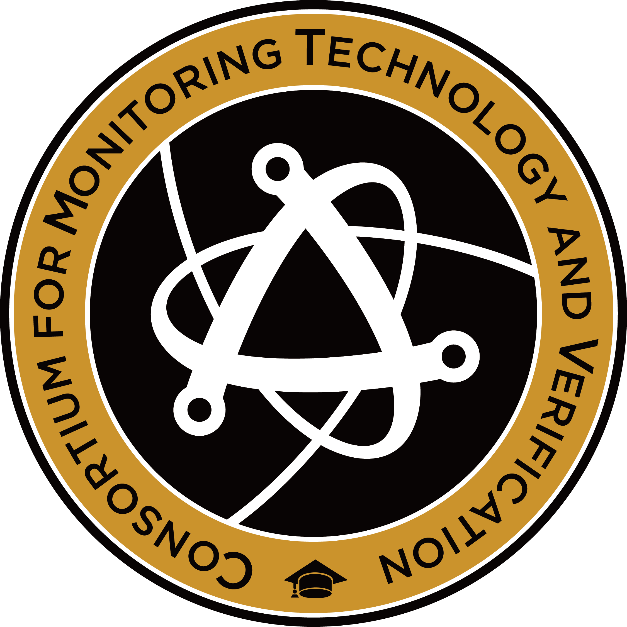 2024 MTV Workshop
March 26th, 2024
Garrett Wendel 
Doctoral Candidate, Penn State
Prof. Douglas Cowen, Penn State
Inference in Novel Particle Detectors
Modern optical particle detectors yield intricate spatial and temporal data
Advances in materials, photosensors, and geometries have improved measurements
Monte Carlo models for complex interactions describe detector response
Challenge: Fully utilize detector signal by extracting detailed features directly from Monte Carlo output.
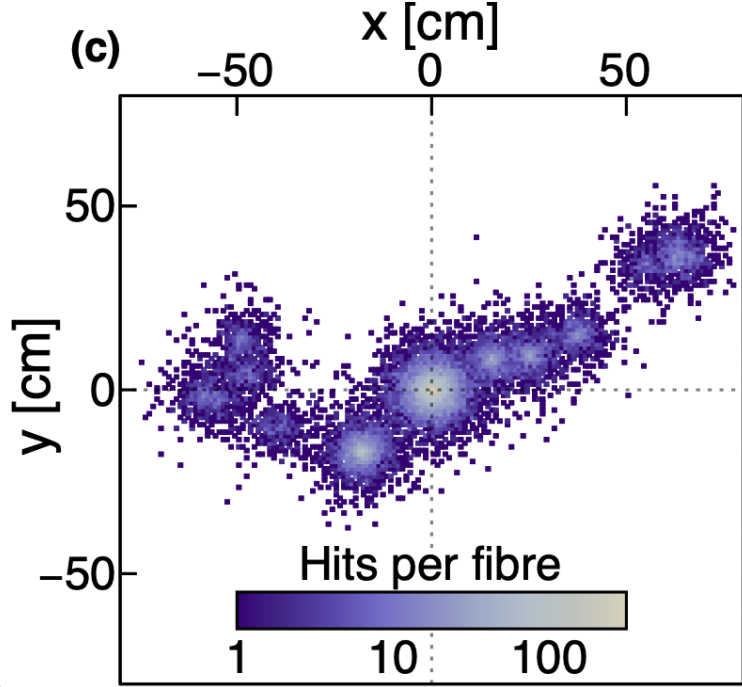 Event displays for various neutrino detectors:
[1]
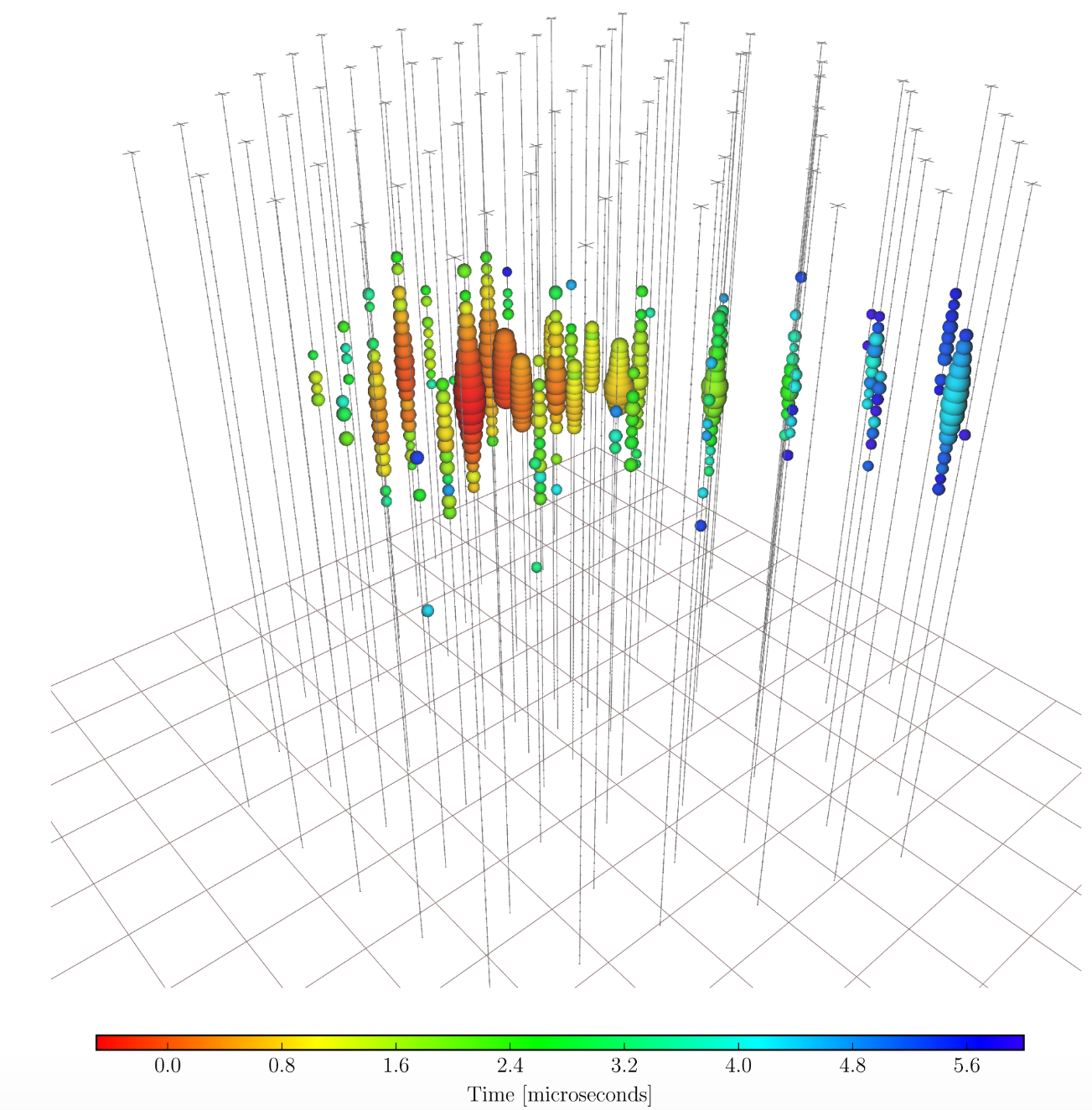 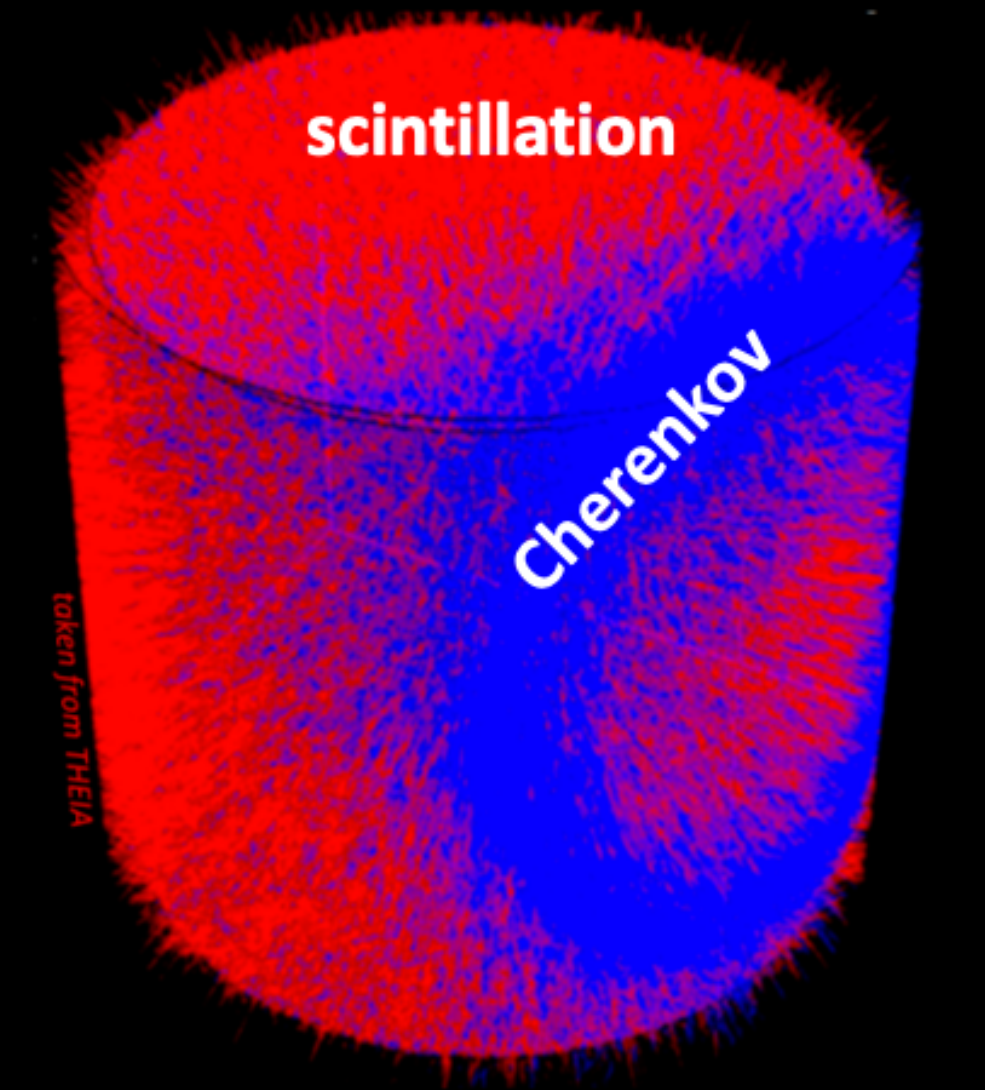 [2]
[3]
Mission Relevance
HITMAN (Highly-parallelizable Inference Technique for Monitoring AntiNeutrinos) 
Quantification of performance for novel detection technologies:
AIT/NEO (LLNL)
Eos (LBL, BNL, LLNL)
LiquidO
Reconstructions for antineutrino detections for reactor monitoring 
U/Pu Composition of fuel, Reactor on/off monitoring
Reconstruction method applicable to arbitrary optical particle detectors
Framework for supporting R&D efforts for new detection technologies
The Inference Problem:
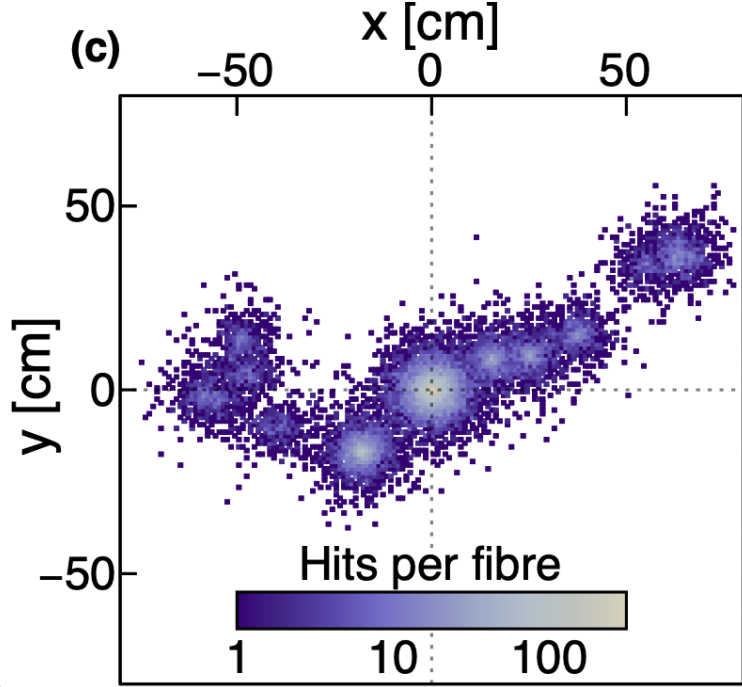 Combining NRE & EML
Neural Ratio Estimators:
Information theoretic approach to density estimation
Leverages deep learning tools with hardware acceleration capabilities
Extended Maximum Likelihood:
Operates on a per-photon basis: Condenses input parameter space to ~10 dimensions, irrespective of detector geometry and channel count.
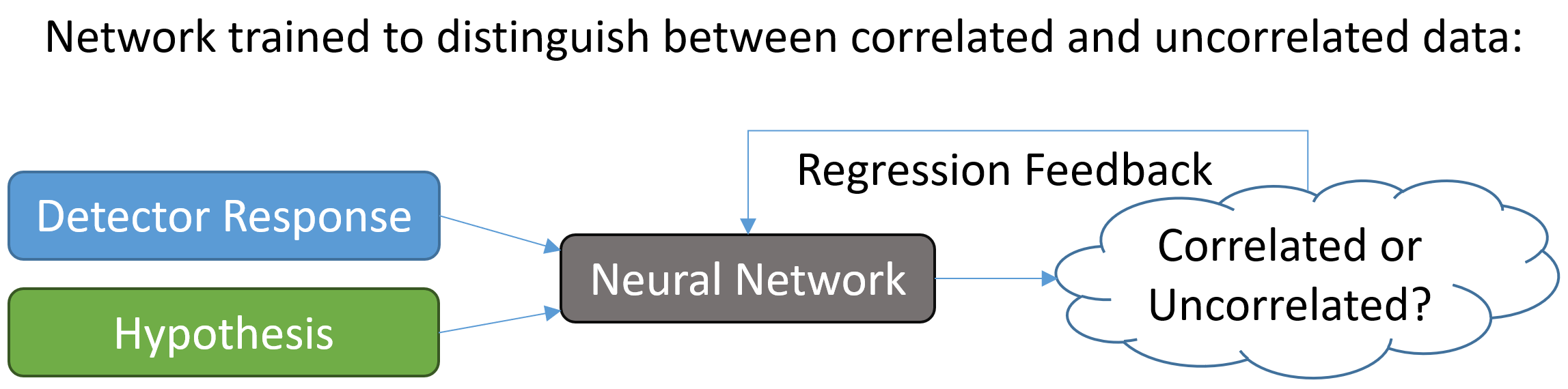 Total Detector Charge (Chargenet)
Information per photon (Hitnet)
HITMAN Applied to CLOUD
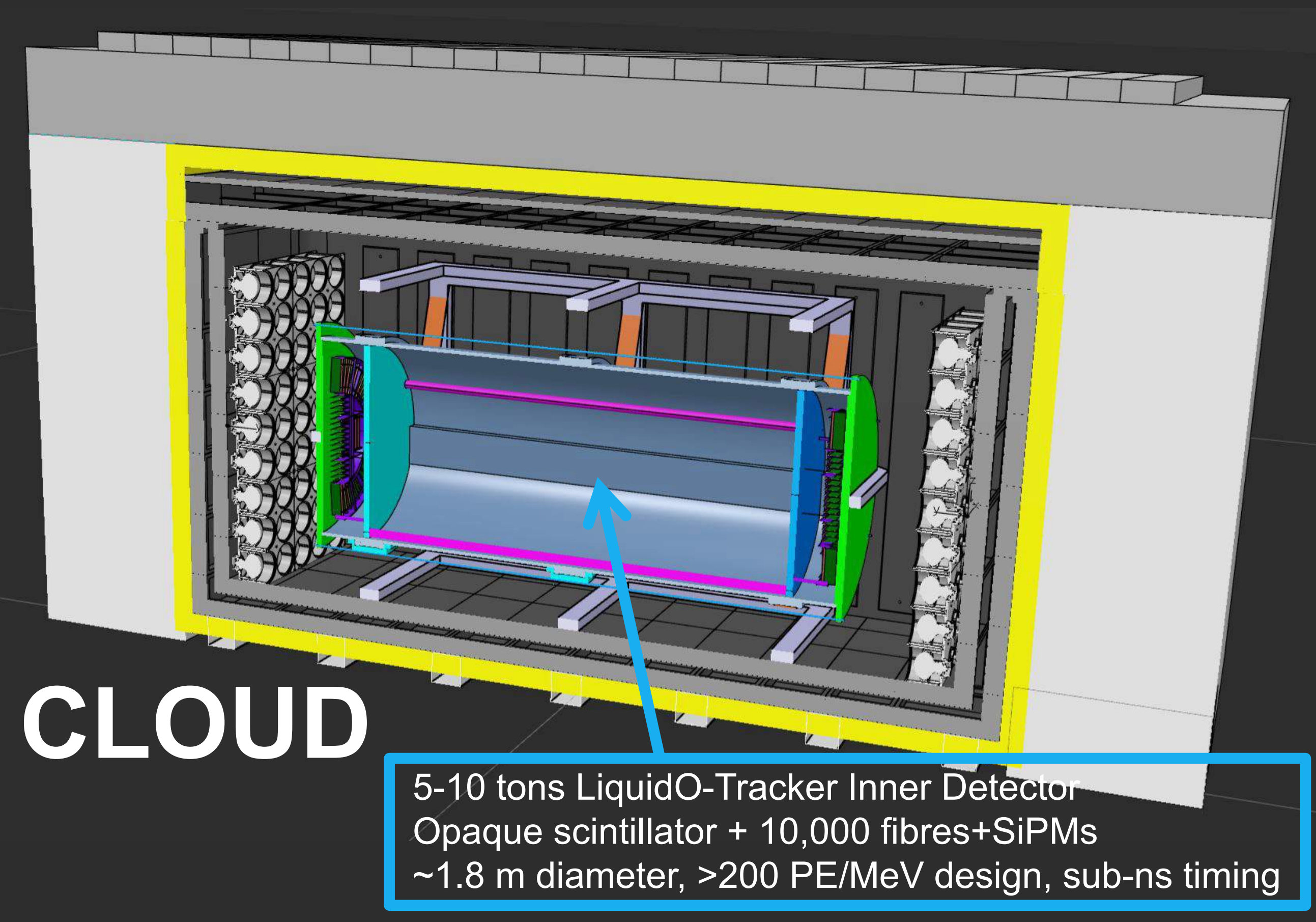 (J. Hartnell)
Example Study: CLOUD Stereo Layers
Non-Stereo Layers:
Wavelength Shifting Fibers
Photosensors
Target Volume
Stereo Layers:
Results
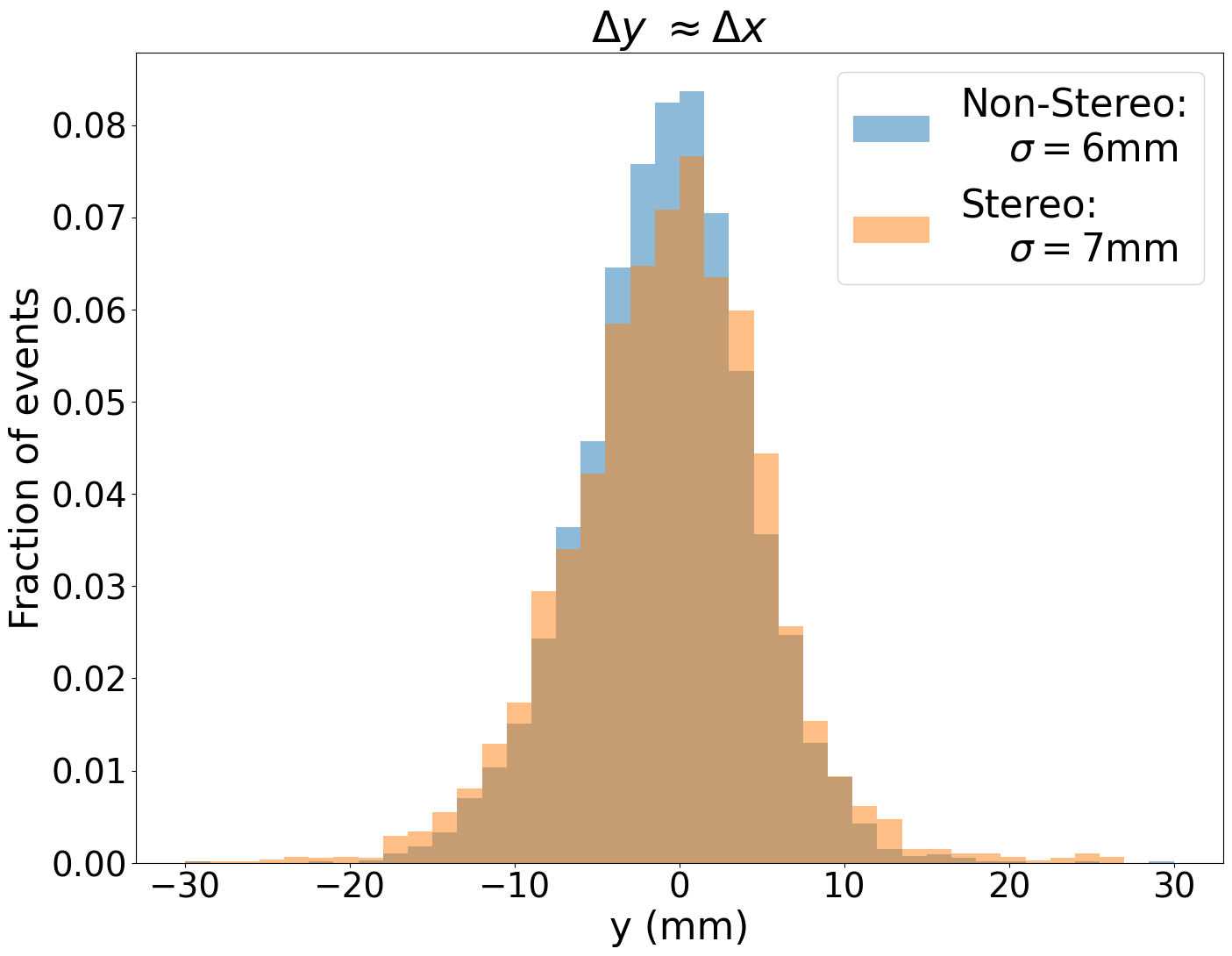 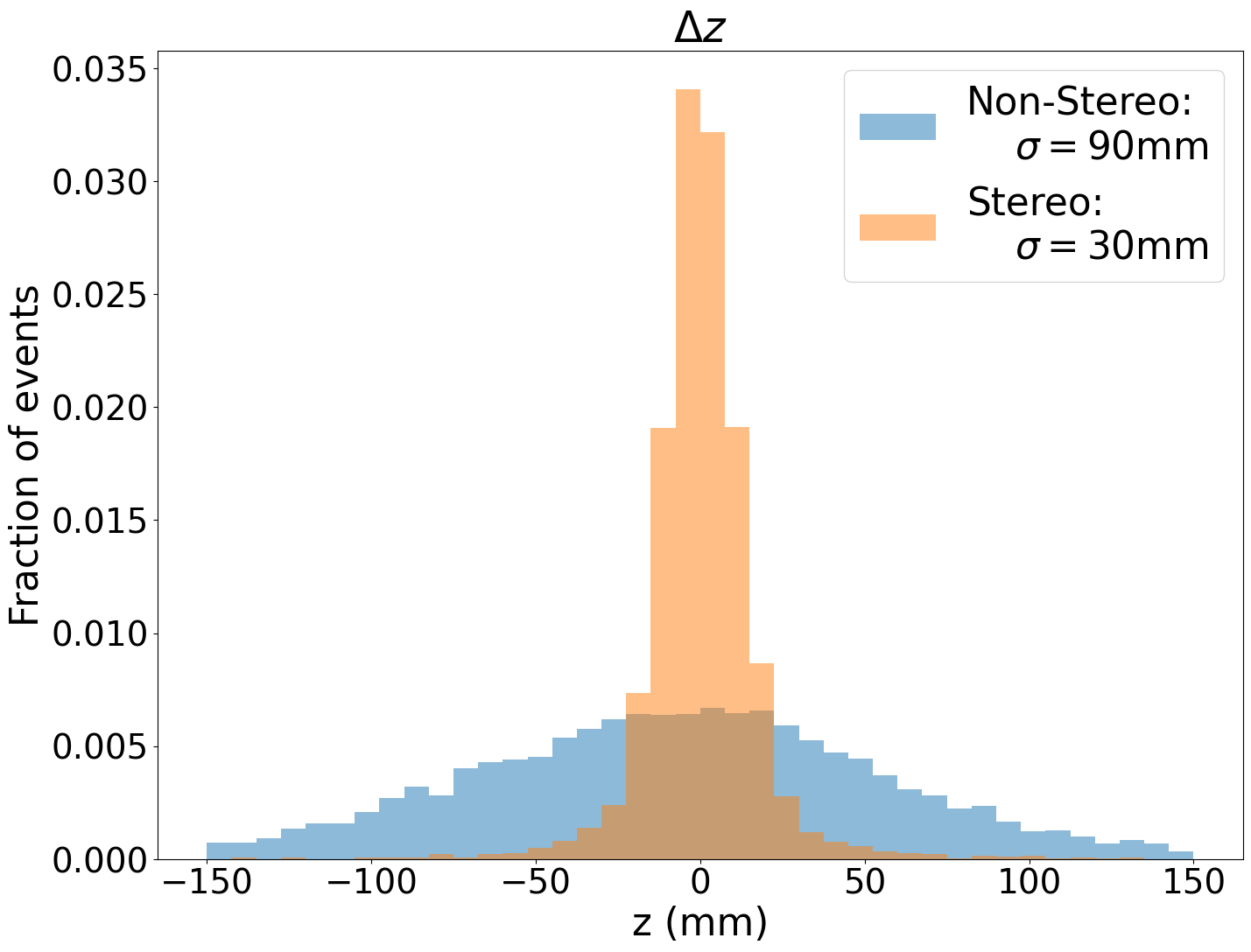 PRELIMINARY
PRELIMINARY
Conclusion
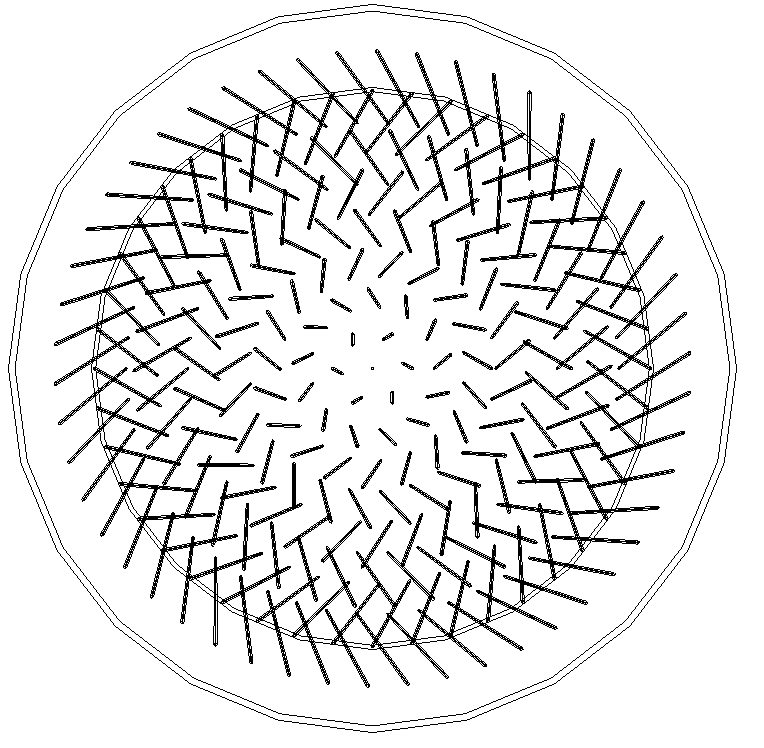 HITMAN suitable for in LiquidO style detectors
Enables studies of advanced stereo geometries
Translate kinematic performance to reactor characterization capabilities in CLOUD
Ethos from last presentation holds true:
“If you can simulate your detector, we can reconstruct it”
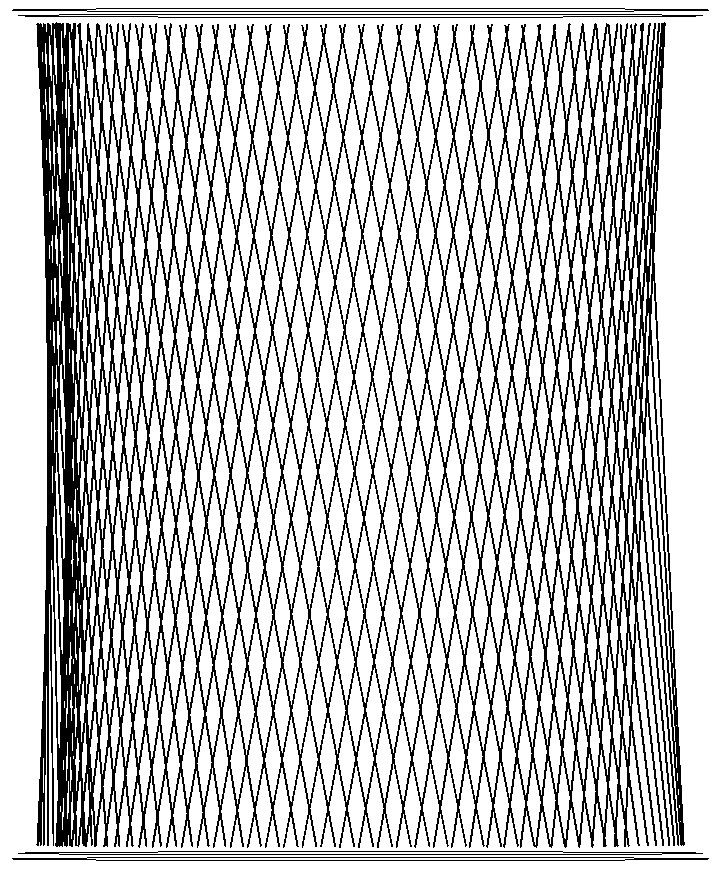 Advanced stereo geometries
(S. Wakely)
Impact of HITMAN
Studying physics sensitivities:
Eos – hybrid Cherenkov/Scintillation scintillator, wavelength sensitive PMTs, High QE fast timing PMTs, etc.
LiquidO/CLOUD –scattering scintillator, localized event topology, >10,000 channels
Calibration: Tuning of Monte Carlo models with known source reconstructions
Deployment: Unknown source characterization through event kinematics and event rate resolutions determine interrogation capabilities
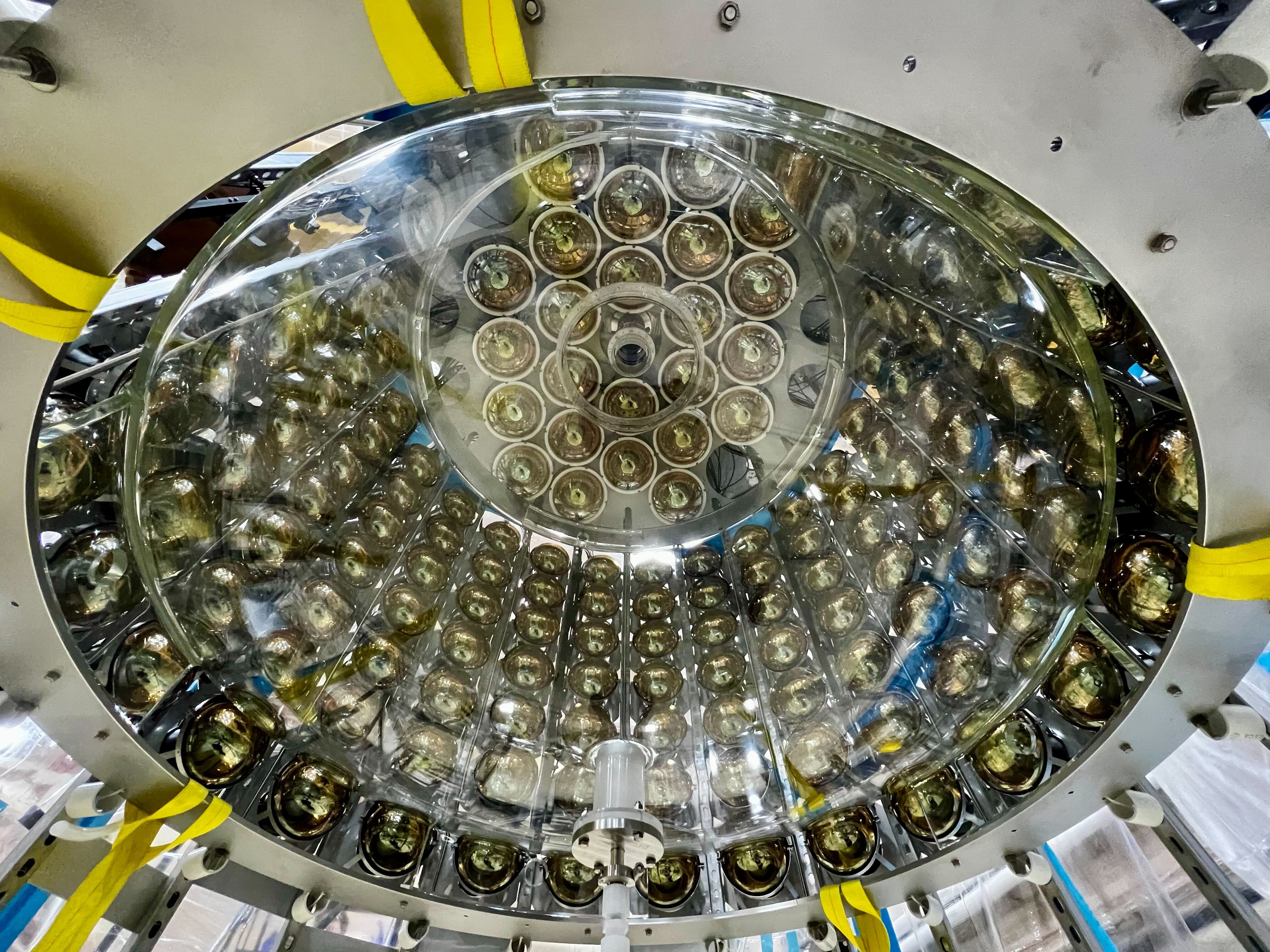 Next Steps
Work with real detector data!
Eos expected to take data this year
LiquidO prototype at U. Mich. (A. Wilhelm) with data under collaboration review
Continue software integration efforts:
Refine ratpac-two integration efforts (LBL/LLNL simulation toolkit) 
Link HITMAN with Chroma (GPU accelerated Monte Carlo)
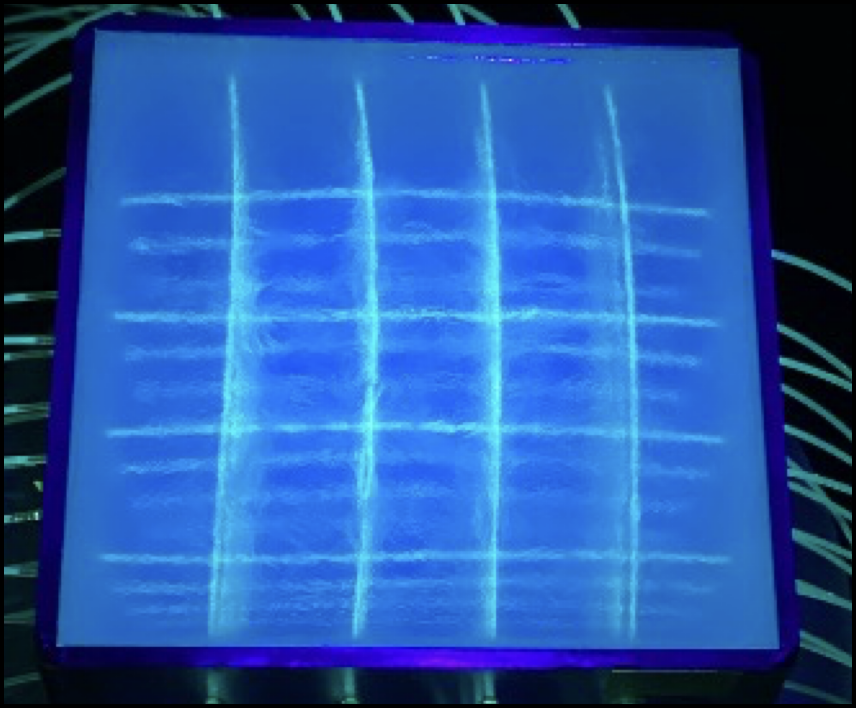 Eos Inner Volume (above)

U. Mich. LiquidO Prototype (right)
MTV Impact
MTV supported collaborations
Prof. Gabriel Orebi Gann (LBNL; PI of Eos)
Dr. Marc Bergevin (LLNL; AIT/NEO, Eos)
Dr. Minfang Yeh (BNL; Eos, LiquidO)
UK collaboration at University of Sussex on LiquidO
Technology transitions
Apply technique to nuclear reactor monitoring for non-proliferation; particle physics; PET scanners
Acknowledgements
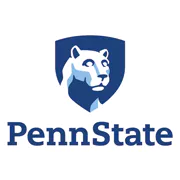 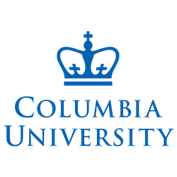 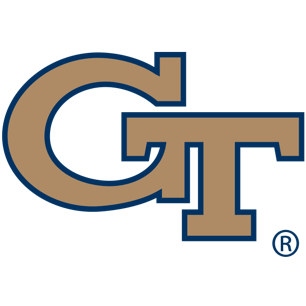 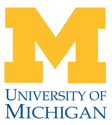 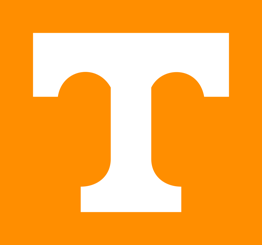 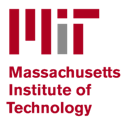 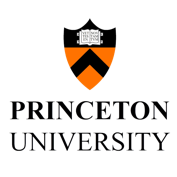 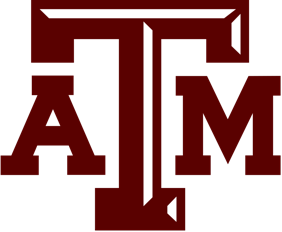 The Consortium for Monitoring, Technology, and Verification would like to thank the DOE-NNSA for the continued support of these research activities. 

This work was funded by the Consortium for Monitoring, Technology, and Verification under Department of Energy National Nuclear Security Administration award number DE-NA0003920
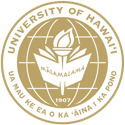 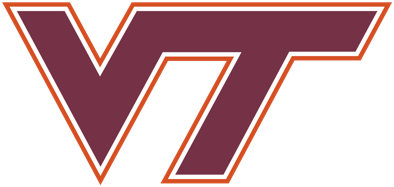 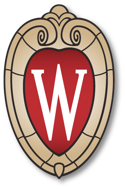 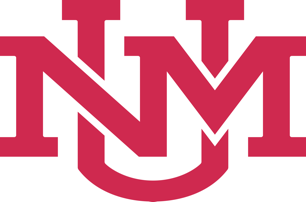 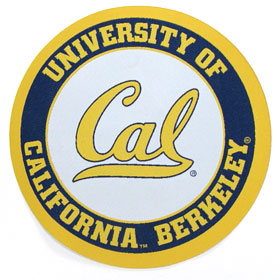 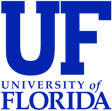 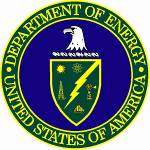 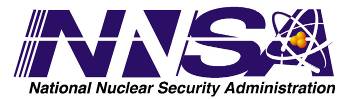 Citations
[1] LiquidO Consortium. Neutrino physics with an opaque detector. Commun Phys 4, 273 (2021). https://doi.org/10.1038/s42005-021-00763-5
[2] Evidence for High-Energy Extraterrestrial Neutrinos at the IceCube Detector, IceCube Collaboration: M.G. Aartsen et al. Science 342 (2013)
[3] M. Wurm Introduction to THEIA and low-energy neutrino program https://indico.fnal.gov/event/21535/contributions/63283
[4] Eller, P., Fienberg, A. T., Weldert, J., Wendel, G., Böser, S., & Cowen, D. F. (2023). A flexible event reconstruction based on machine learning and likelihood principles. Nuclear Instruments and Methods in Physics Research Section A: Accelerators, Spectrometers, Detectors and Associated Equipment, 1048, 168011. doi:10.1016/j.nima.2023.168011
[5] Barlow, R. (1990). Extended maximum likelihood. Nuclear Instruments and Methods in Physics Research Section A: Accelerators, Spectrometers, Detectors and Associated Equipment, 297(3), 496–506. doi:10.1016/0168-9002(90)91334-8
[6] Anderson, T., Anderssen, E., Askins, M., Bacon, A. J., Bagdasarian, Z., Baldoni, A., … Zimmerman, E. D. (2023). Eos: conceptual design for a demonstrator of hybrid optical detector technology. Journal of Instrumentation, 18(02), P02009. doi:10.1088/1748-0221/18/02/P02009
14
Example Study: Configuration
Neural Ratio Estimator: Theory
See Likelihood-free MCMC with Amortized Approximate Ratio Estimators (arxiv.org)  for more information
16
The Extended Maximum Likelihood: Explicit Inputs
Include information about total charge collected and each photon’s arrival time
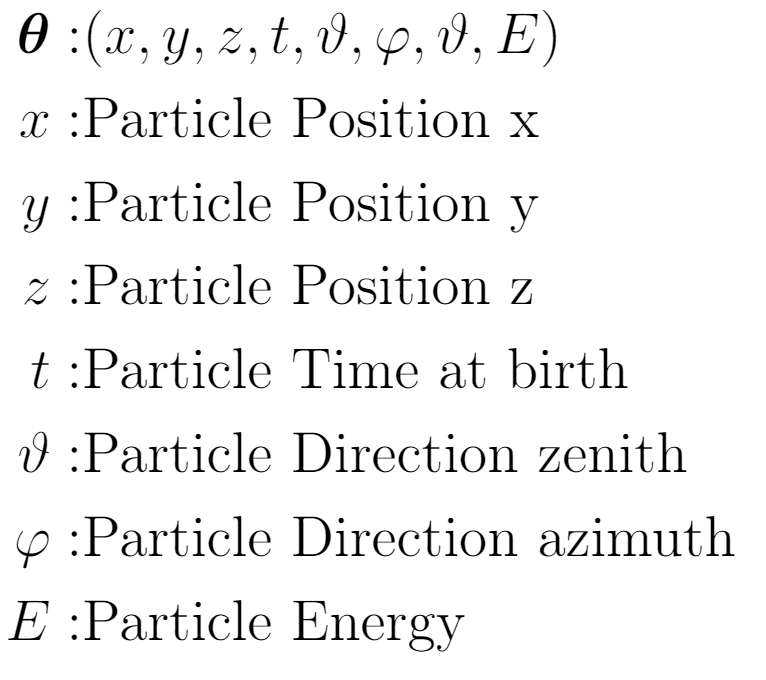 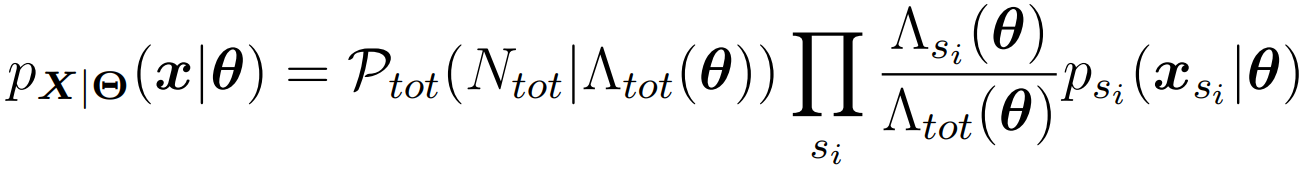 Total Detector Info 
(Chargenet)
Information per photon (Hitnet)
Extended Maximum Likelihood
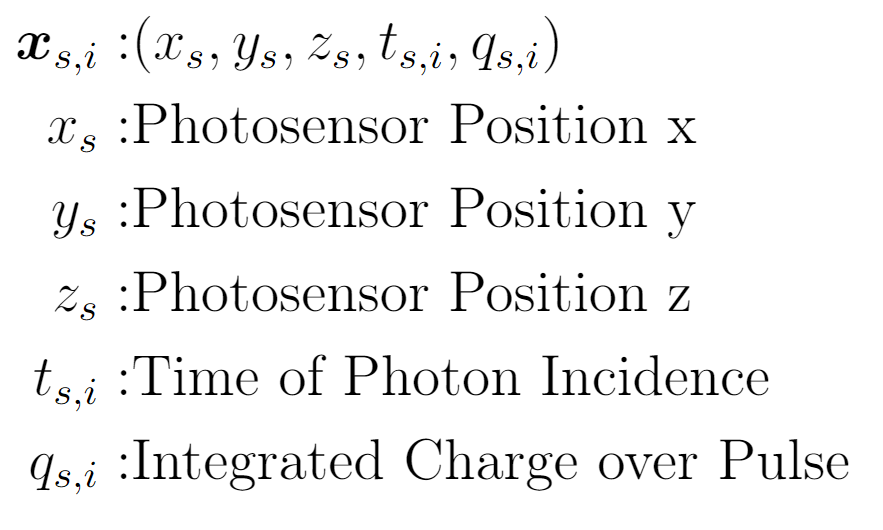 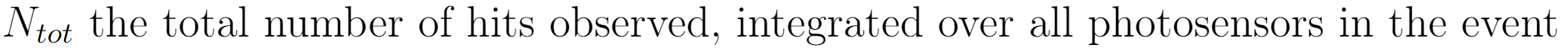 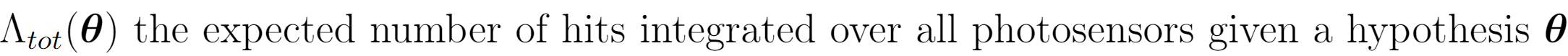 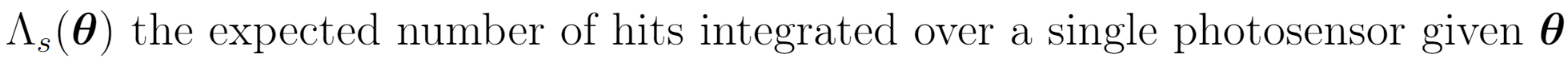 17
Network Architecture:
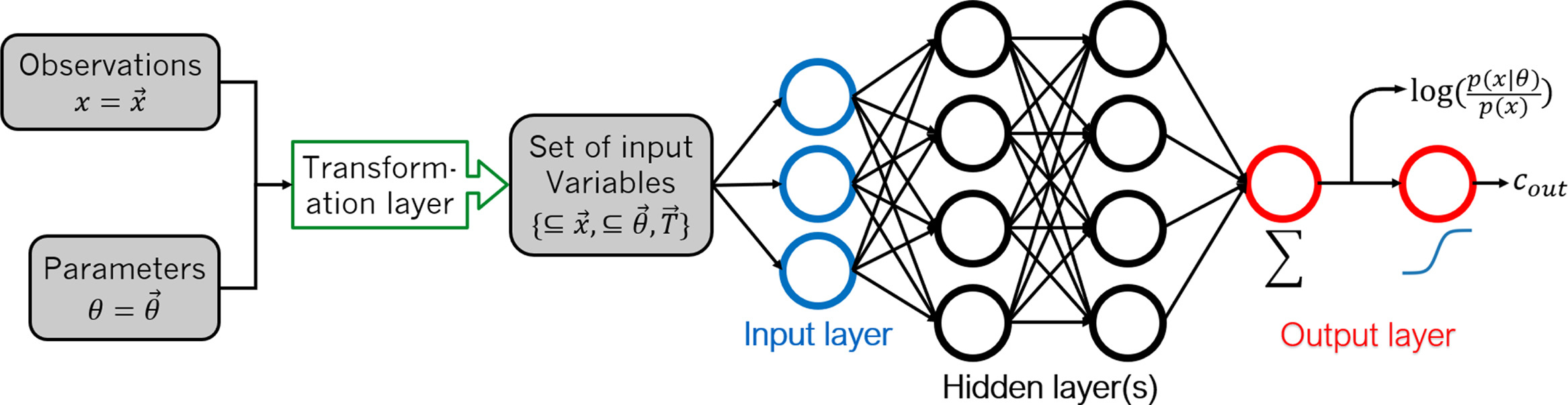 18